B.F. Skinner
B.F. Skinner
March 20th, 1904
Background
B.A. English Lit.
Hamilton College
Psychology Grad. Program
Harvard
Influences
Watson
Pavlov
Observable Behavior
[Speaker Notes: "The consequences of behavior determine the probability that the behavior will occur again" --B. F. Skinner

Video @2:42]
John Broadus Watson
January 9, 1878
Too poor for Medical Degree
Areas of Focus
Comparative Animal Psychology
Behaviorism
Emotional Conditioning
[Speaker Notes: “Give me a dozen healthy infants, well-formed, and my own specified world to bring them up in and I’ll guarantee to take any one at random and train him to become any type of specialist I might select—doctor, lawyer, artist, merchant-chief and, yes, even beggar-man and thief, regardless of his talents, penchants, tendencies, abilities, vocations, and race of his ancestors”-J.W.]
Watson’s Work
Objectivist
Operationalized behavior
Psychology is a Natural Science
Evolutionary Reactions
(ie. Innate Reflexes)
Environment shapes behavior
Human Conscious
[Speaker Notes: [Man] “is an animal different from other animals only in the types of behavior he displays”- J.W.]
Operant Conditioning
Thorndike’s Law of Effect
Reinforcement on behaviors
Tested
Response rates to reinforcement
Positive vs. Negative
Fixed vs. Variable
Ratio vs. Interval
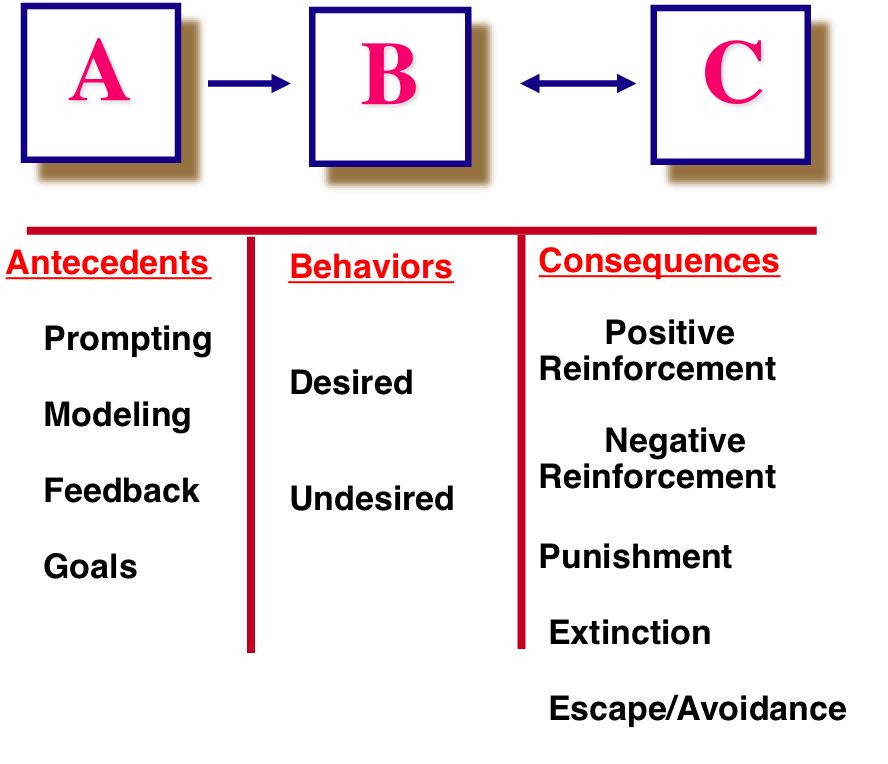 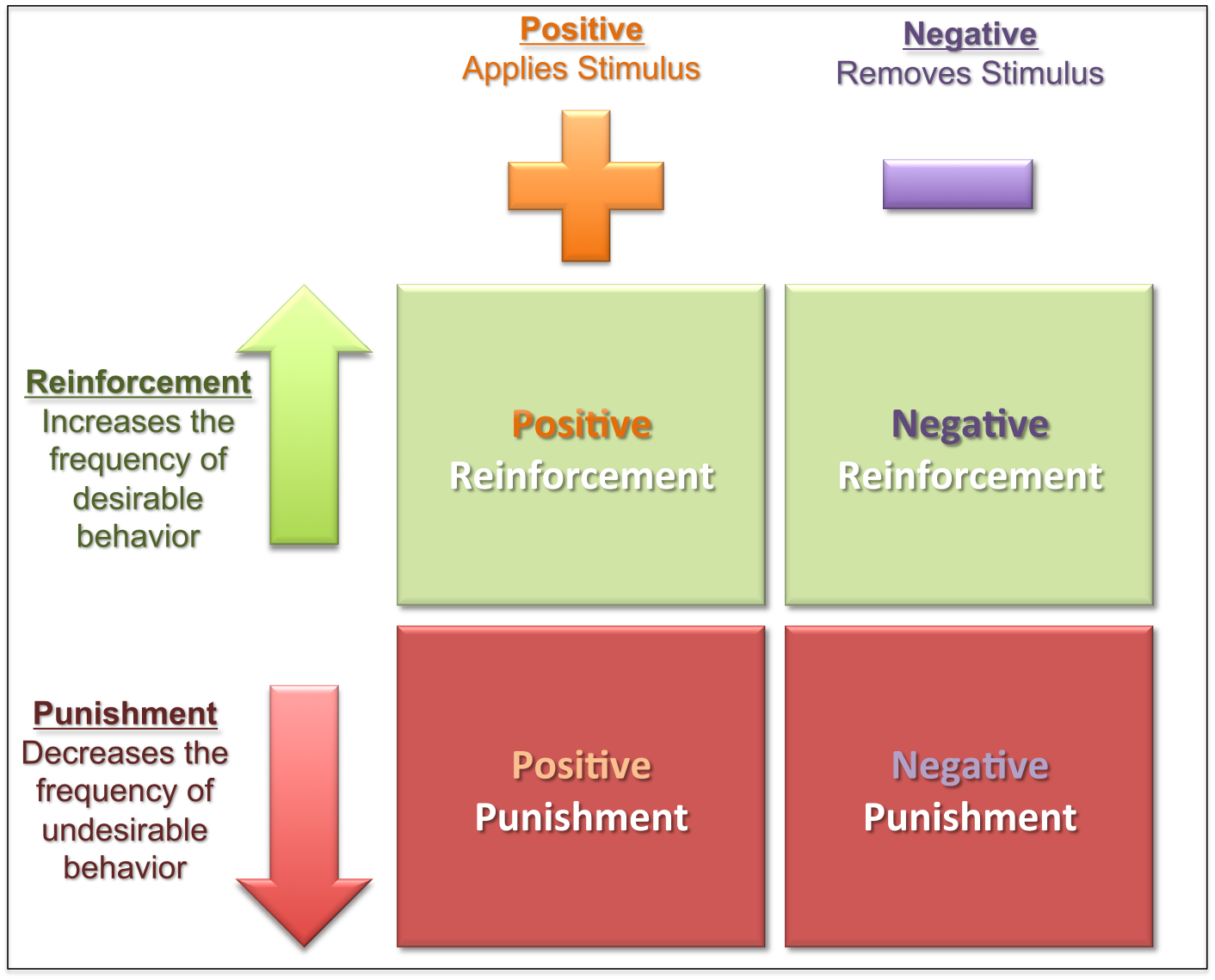 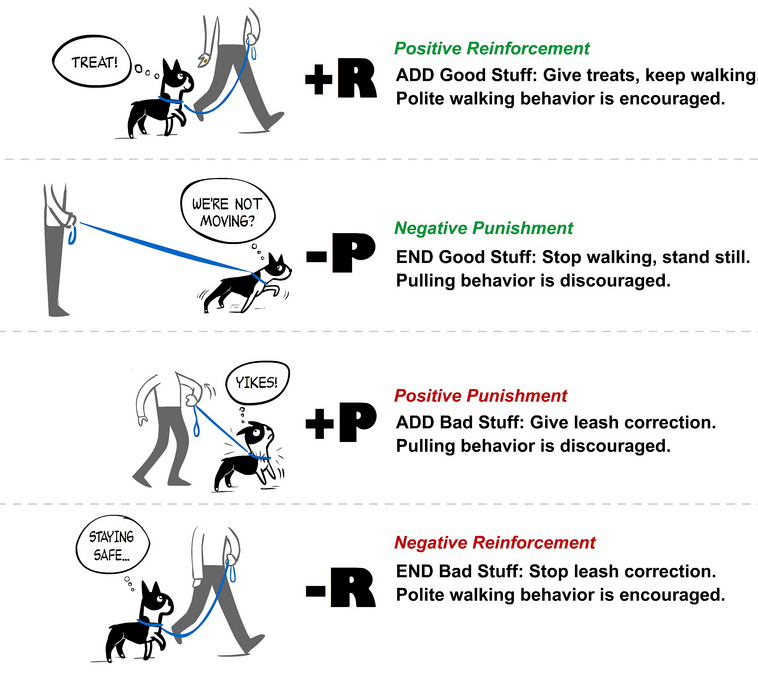 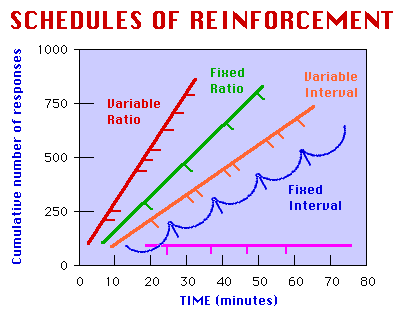 Skinner’s Box
Works Cited
Cherry, K. (2013). About.com. Retrieved 4 21, 2013, from What is the Law of Effect: http://psychology.about.com/od/lindex/g/lawofeffect.htm
Cherry, K. (n.d.). B.F. Skinner Biography. Retrieved 2 1, 2013, from About.com: http://psychology.about.com/od/profilesofmajorthinkers/p/bio_skinner.htm
Culatta, R. (2013). Instructional Design. Retrieved 4 21, 2013, from Operant Conditioning: http://www.instructionaldesign.org/theories/operant-conditioning.html
McLeod, S. (2007). Skinner- Operant Conditioning. Retrieved 2 1, 2013, from Simply Psychology: http://www.simplypsychology.org/operant-conditioning.html
New World Encyclopedia. (2008, 4 4). New World Encyclopedia. Retrieved 4 21, 2013, from B.F. Skinner: http://www.newworldencyclopedia.org/entry/B._F._Skinner
Zimmer, G. (1999). FTR. Retrieved 4 21, 2013, from B.F. Skinner: http://www.sntp.net/behaviorism/skinner.htm
 
http://www.youtube.com/watch?feature=player_embedded&v=MOgowRy2WC0
http://www.youtube.com/watch?v=yhvaSEJtOV8 
http://www.youtube.com/watch?feature=player_embedded&v=YIEt6TrjJXw#!